2020
More Than 
TEMPLATE
Click to add content title
Reporter: freeppt7.com      Time: 2020
CONTENTS
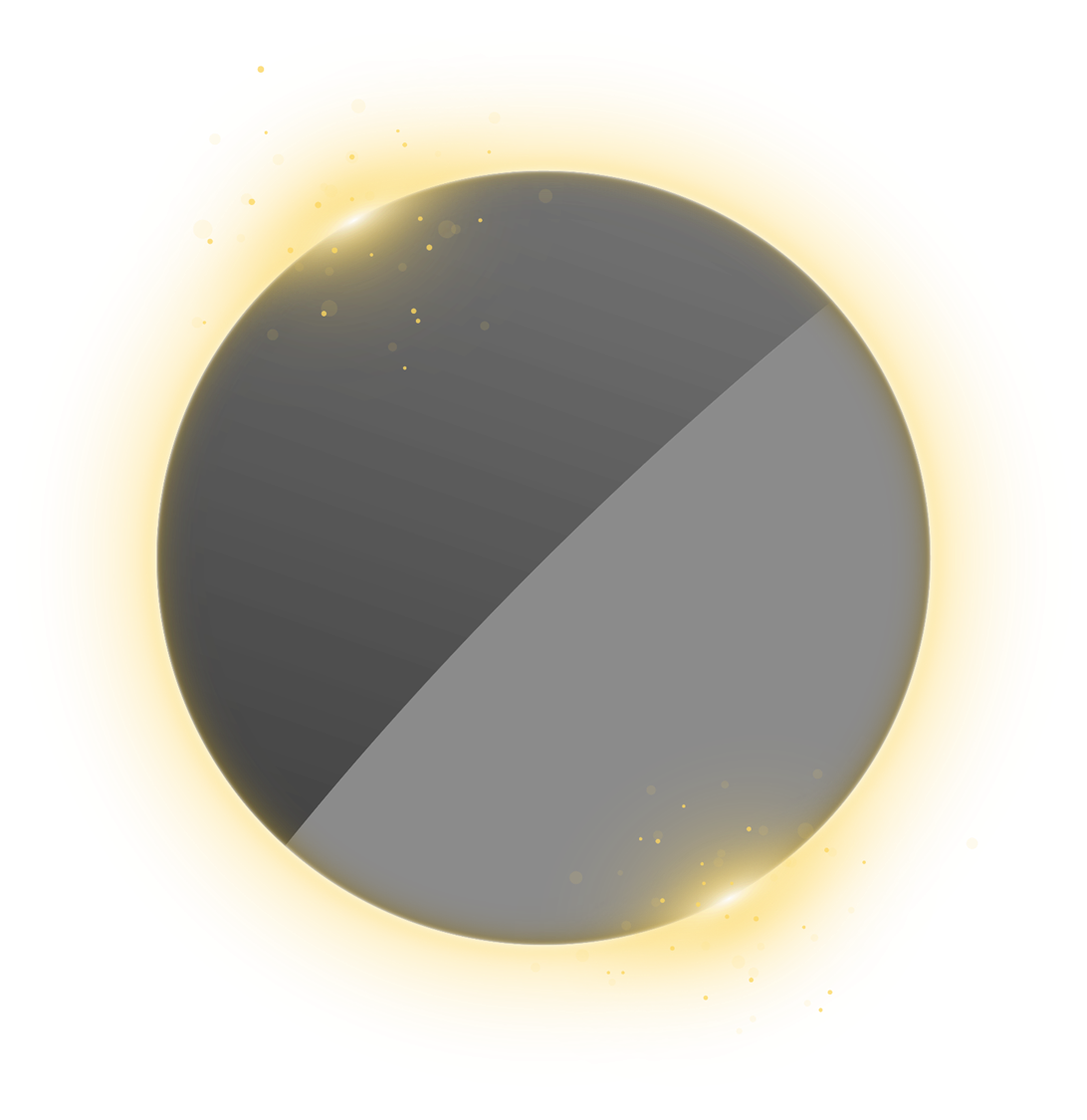 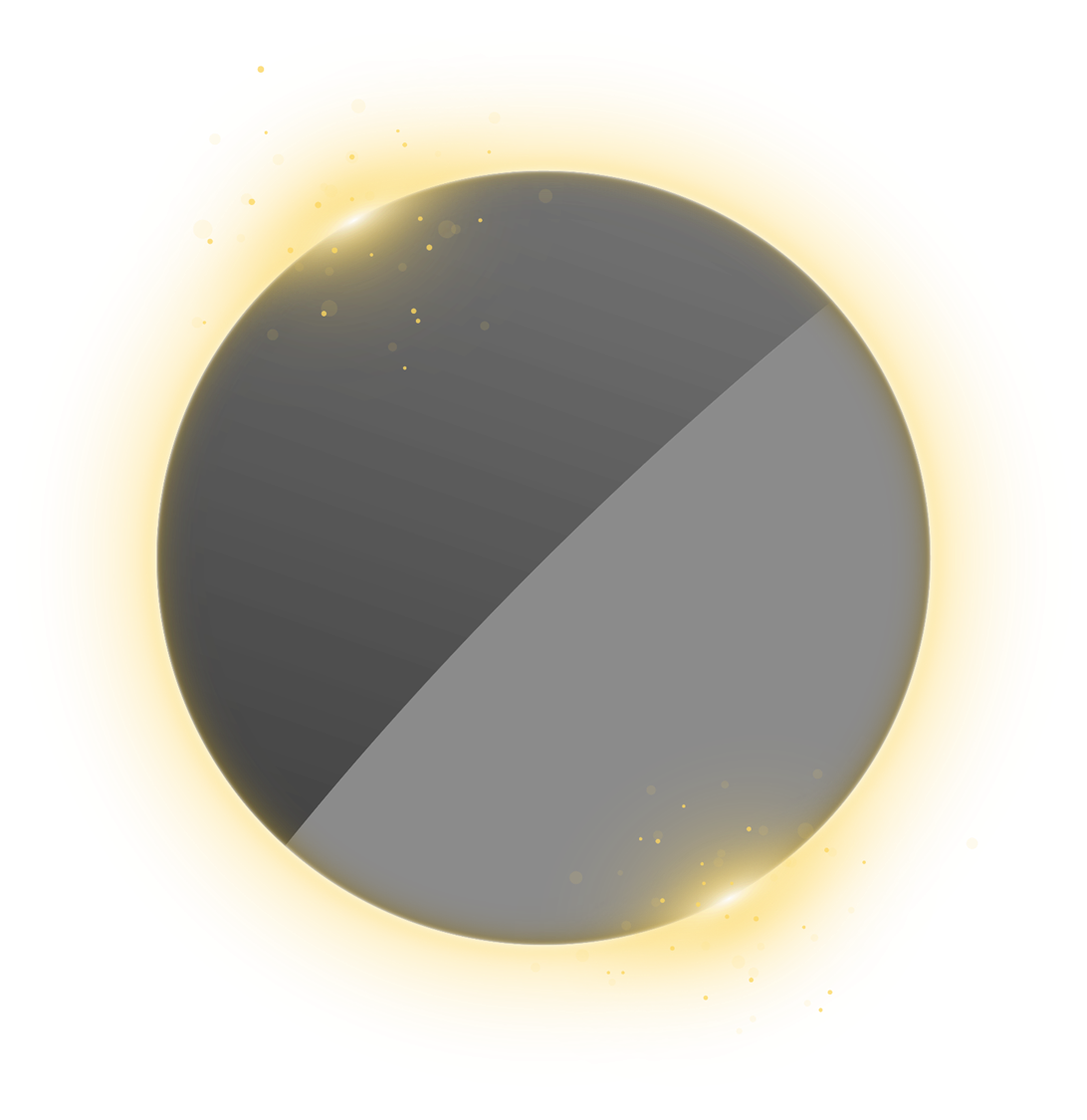 01
02
Click to add title
Click to add title
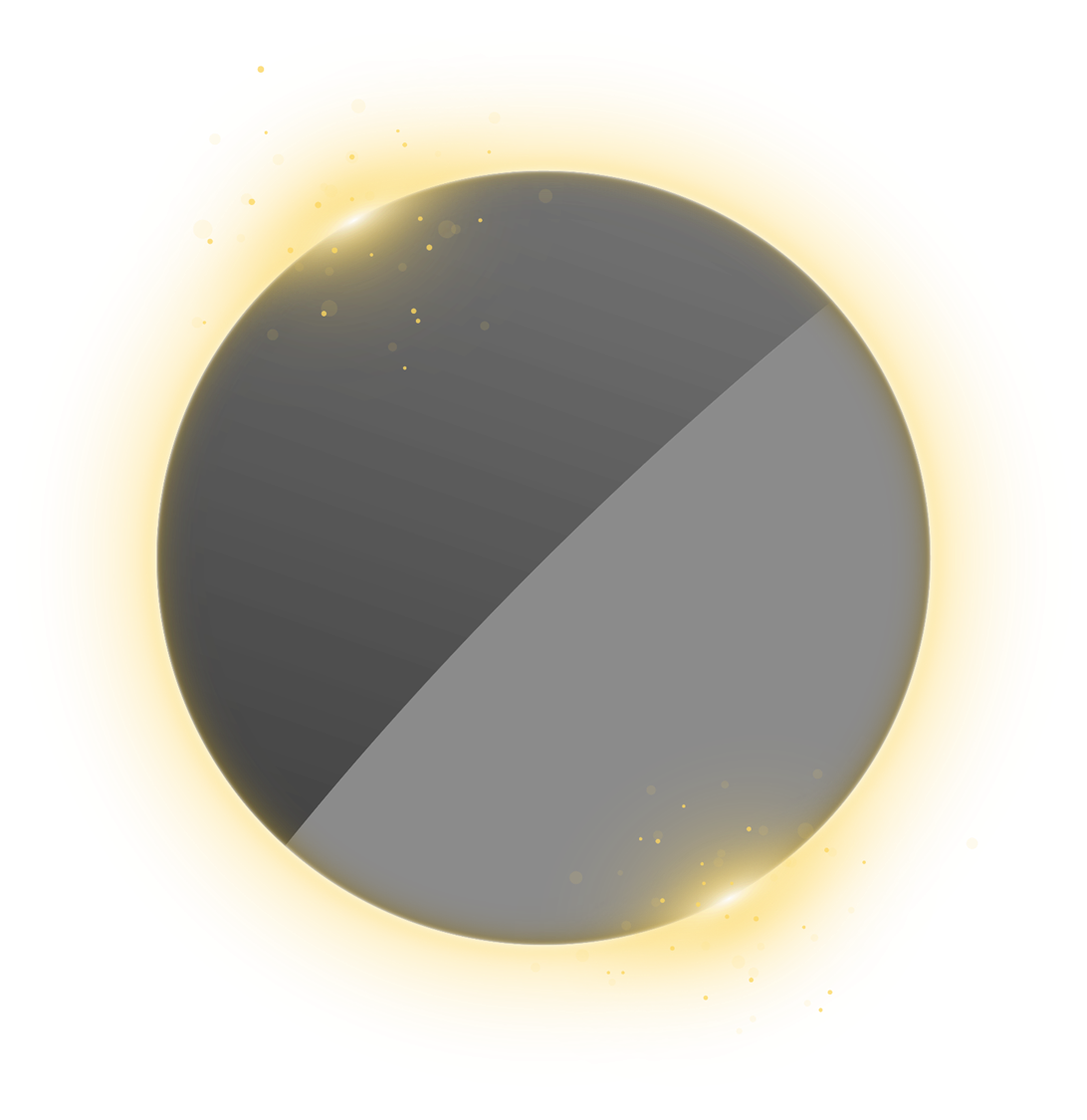 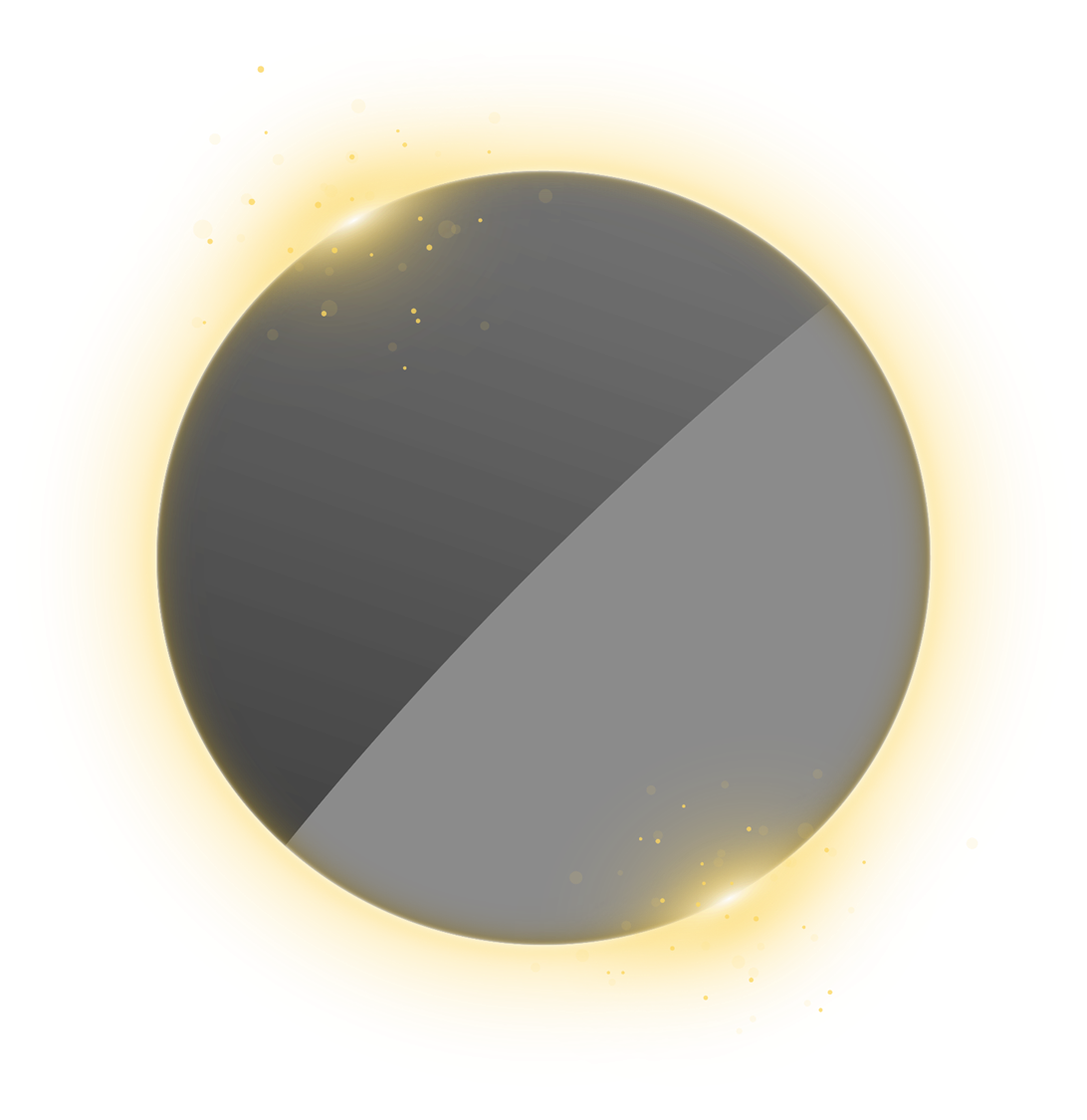 03
04
Click to add title
Click to add title
Click to add a title
Click To Add The Title
Time management
Time Management
Management capabilities
Management
Resilience
Strain capacity
Collaboration
Teamwork
82%
68%
70%
60%
55%
50%
Click Here To Add A Title
Enter your content here, the language should be concise, the theme should be clear.
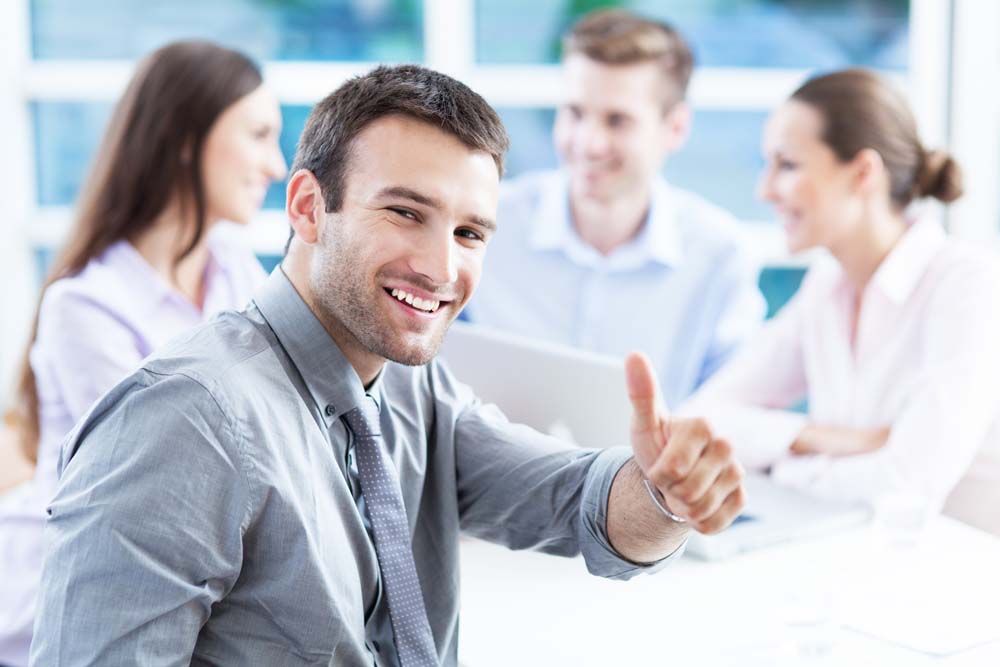 Short Statement.

Enter your content here, the language should be concise, the theme should be clear.
Short Statement.

Enter your content here, the language should be concise, the theme should be clear.
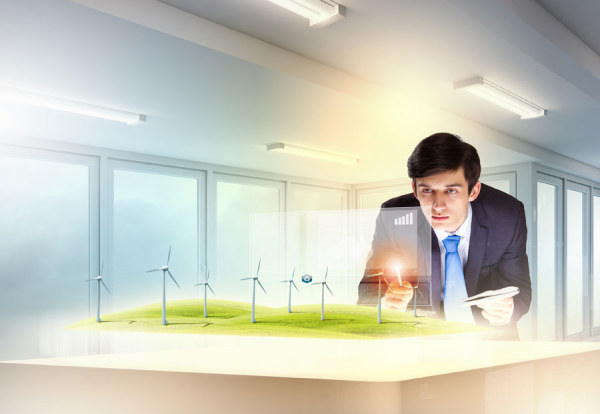 Short Statement.

Enter your content here, the language should be concise, the theme should be clear.
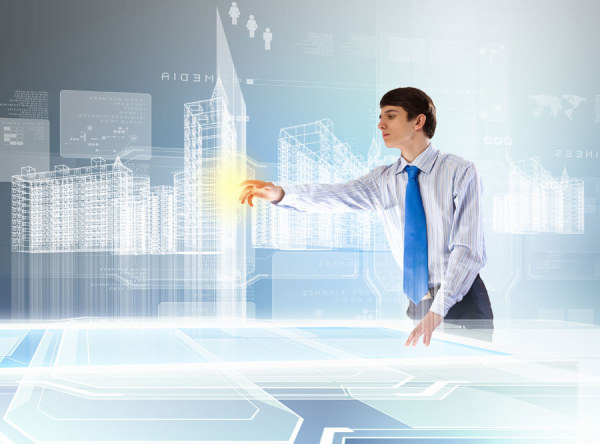 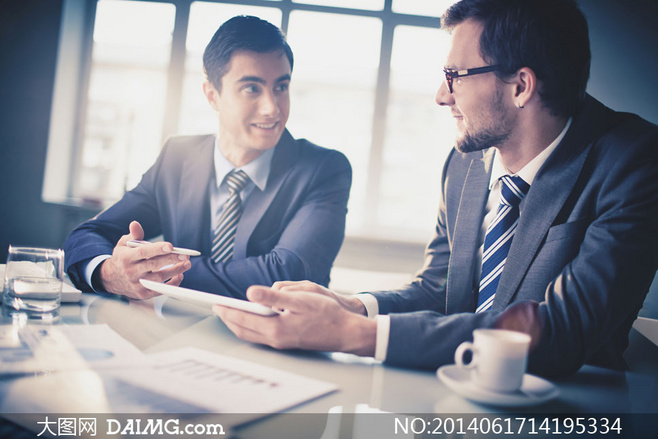 Short Statement.

Enter your content here, the language should be concise, the theme should be clear.
2020

The keywords
THere are many variations of the passages of the passages of Lorem Ipsum available.
2019

The keywords
THere are many variations of the passages of the passages of Lorem Ipsum available.
2018

The keywords
THere are many variations of the passages of the passages of Lorem Ipsum available.
2016

The keywords
THere are many variations of the passages of the passages of Lorem Ipsum available.
2017

The keywords
THere are many variations of the passages of the passages of Lorem Ipsum available.
Enter your content here, the language should be concise, the theme should be clear. Enter your content here, the language should be concise, the theme should be clear.
Text
Text
Text
Text
01
02
03
04
05
06
07
text
text
Text
Text
Text
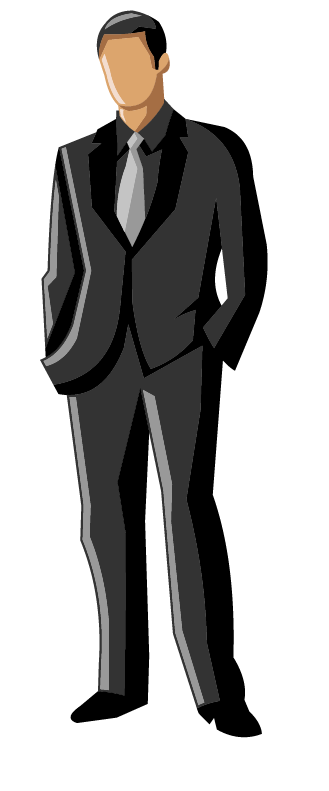 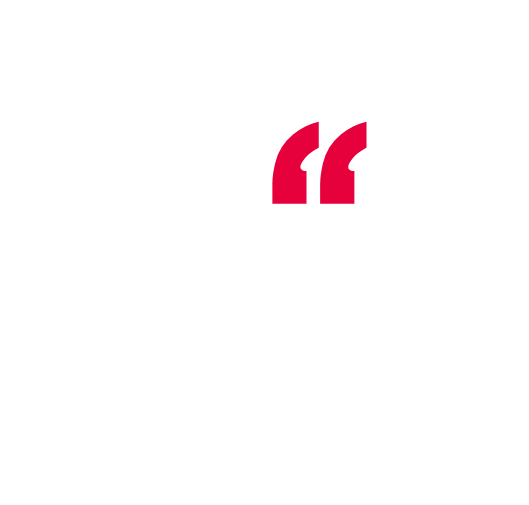 Personality
The Publicity
Steady and dry
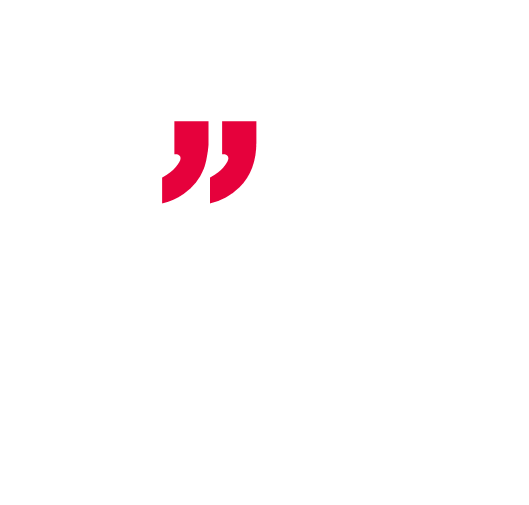 Capable of calm
Click to add a title
Click To Add The Title
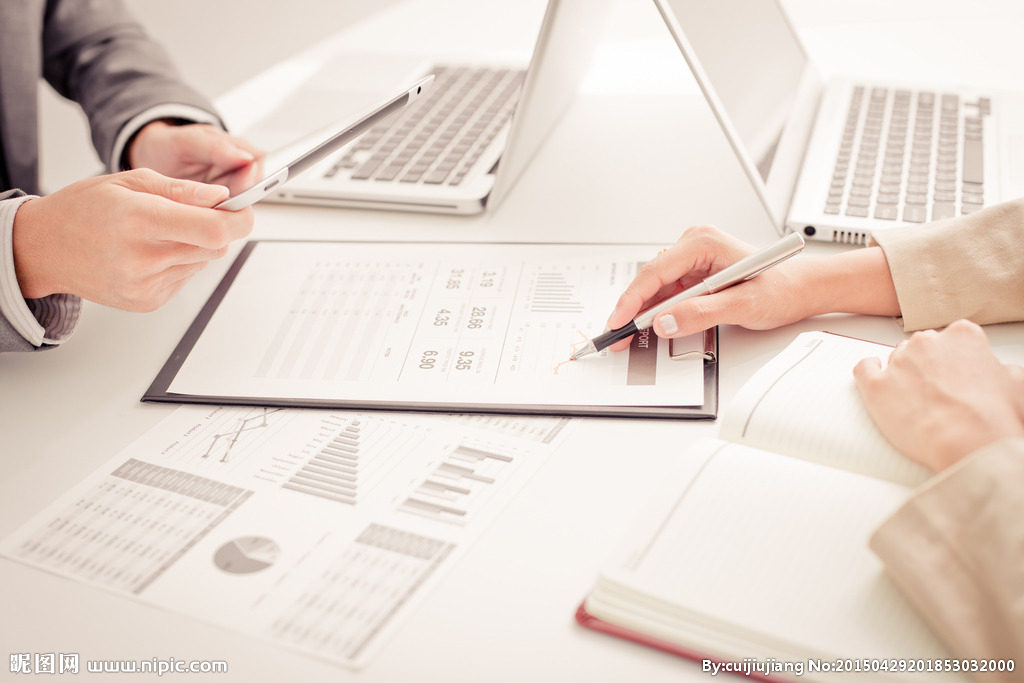 Click To Title
Enter your content here, the language should be concise, the theme should be clear.
82%
Click Here To Add A Title
Click To Title
Enter your content here, the language should be concise, the theme should be clear.
68%
Click Here To Add A Title
Click To Title
Enter your content here, the language should be concise, the theme should be clear.
60%
Click Here To Add A Title
Click To Title
Enter your content here, the language should be concise, the theme should be clear.
55%
Click Here To Add A Title
Enter your content here, the language should be concise, the theme should be clear.Enter your content here, the language should be concise, the theme should be clear. Enter your content here, the language should be concise, the theme should be clear. Enter your content here, the language should be concise, the theme should be clear.
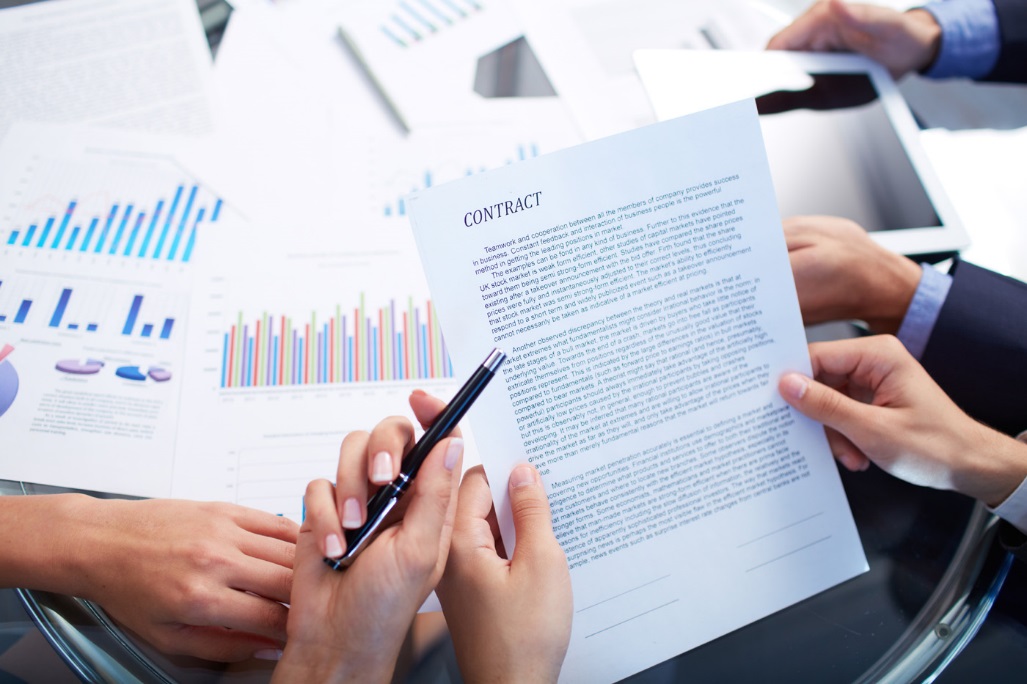 Enter your content here, the language should be concise, the theme should be clear. Enter your content here, the language should be concise, the theme should be clear.
Click Here To Add A Title
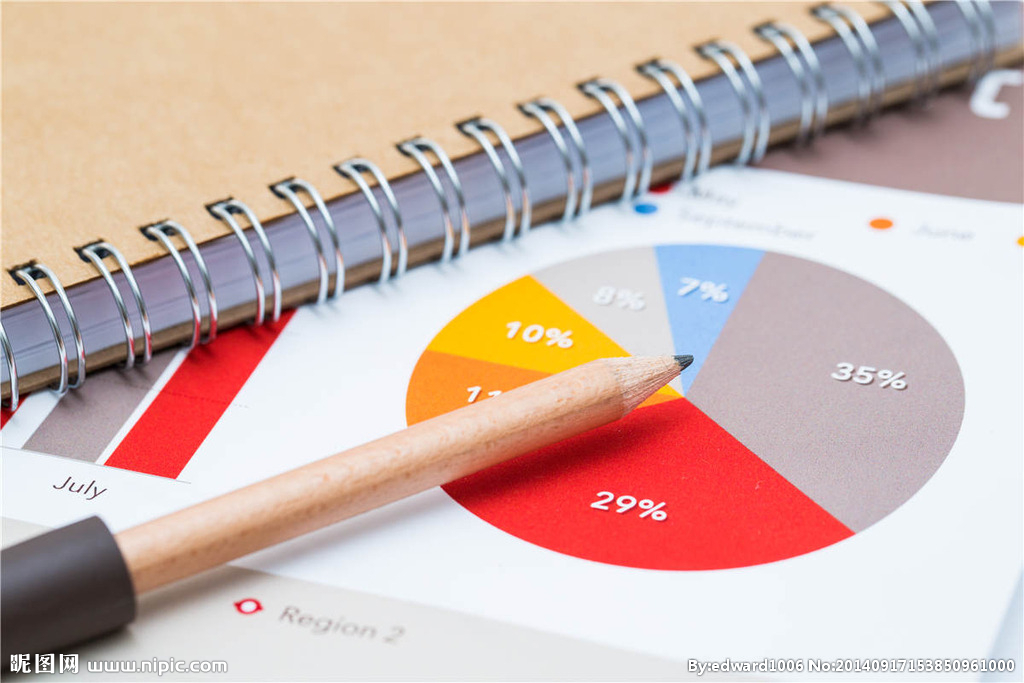 98%
Click Here To Add A Title
Click Here To Add A Title
02
01
Enter your content here, the language should be concise, the theme should be clear.
Enter your content here, the language should be concise, the theme should be clear.
Click Here To Add A Title
Enter your content here, the language should be concise, the theme should be clear.Enter your content here, the language should be concise, the theme should be clear. Enter your content here, the language should be concise, the theme should be clear.
Click to add a title
Click To Add The Title
Click here to add a text description
Click here to add a text description
Click here to add a text description
Click here to add a text description
Click here to add a text description
Click here to add a text description
Add a title
Add a title
Add a title
Click here to add a text description
Click here to add a text description
Click here to add a text description
Add a title
Click here to add a text description
Click here to add a text description
Click here to add a text description
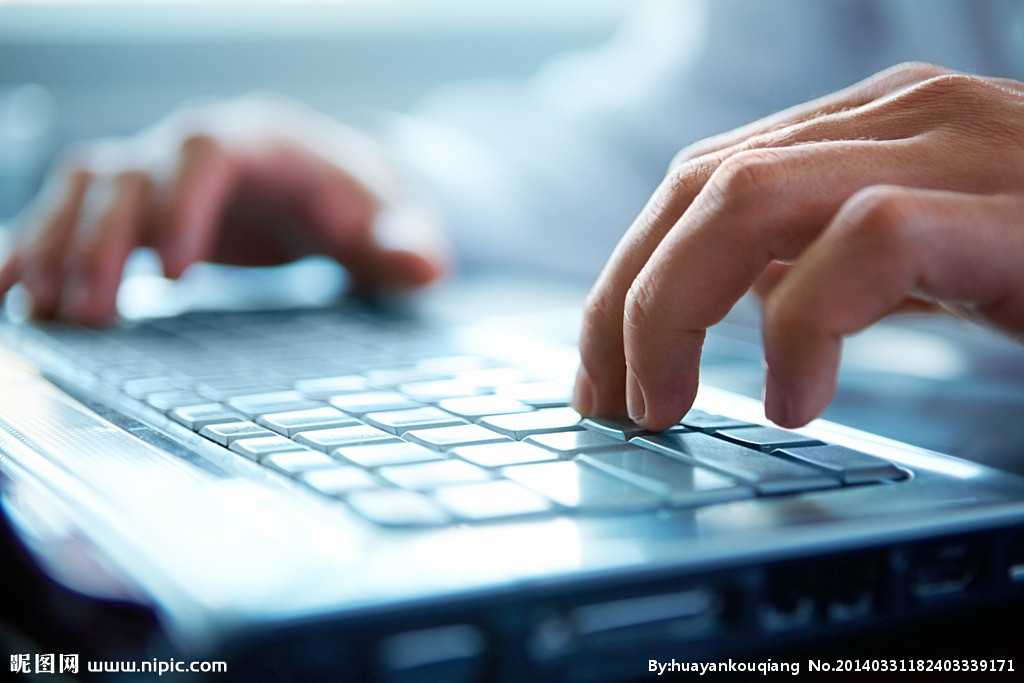 33%
45%
90%
Click Here To Add A Title
Click Here To Add A Title
Click Here To Add A Title
Enter your content here, the language should be concise, the theme should be clear.
Enter your content here, the language should be concise, the theme should be clear.
Enter your content here, the language should be concise, the theme should be clear.
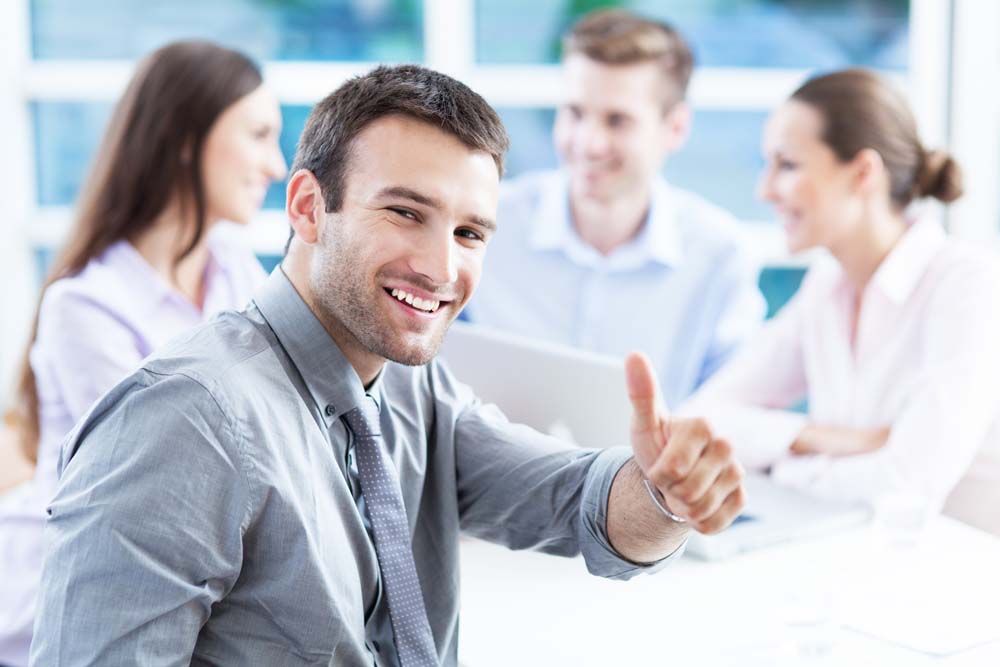 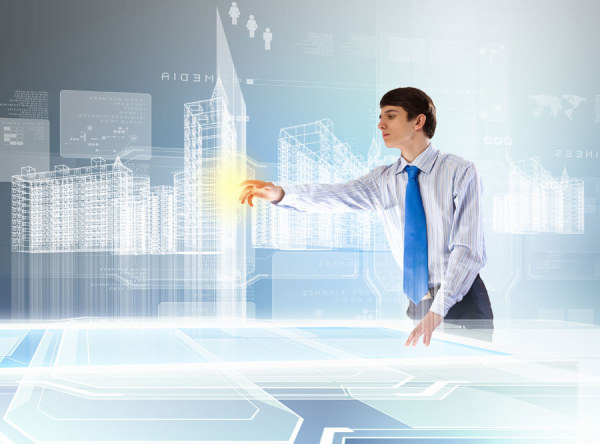 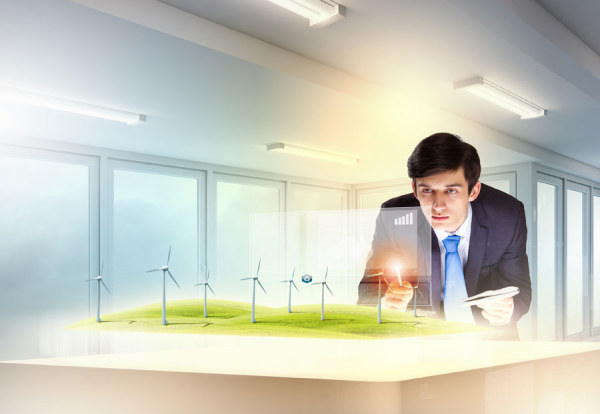 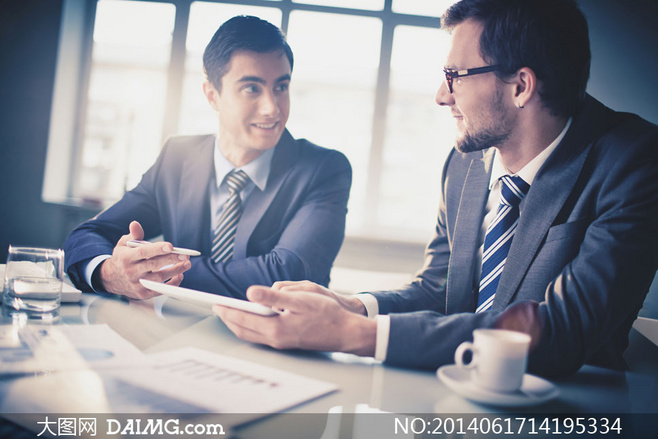 Click to add a text description
Click to add a text description
Click to add a text description
Click to add a text description
Click to add a text description
Click to add a text description
Click to add a text description
Click to add a text description
Click to add a text description
Click to add a text description
Click to add a text description
Click to add a text description
Click to add a text description
Click to add a text description
Click to add a text description
Click to add a text description
Click to add Text
Click here to add paragraph text
Click here to add paragraph text
Click to add Text
Click here to add paragraph text
Click here to add paragraph text
Click to add Text
Click here to add paragraph text
Click here to add paragraph text
Click to addText
Click to addText
Click here to add paragraph text
Click here to add paragraph text
Click here to add paragraph text
Click here to add paragraph text
Click to addText
Click to addText
Click here to add paragraph text
Click here to add paragraph text
Click here to add paragraph text
Click here to add paragraph text
Click to addText
Click to addText
Click here to add paragraph text
Click here to add paragraph text
Click here to add paragraph text
Click here to add paragraph text
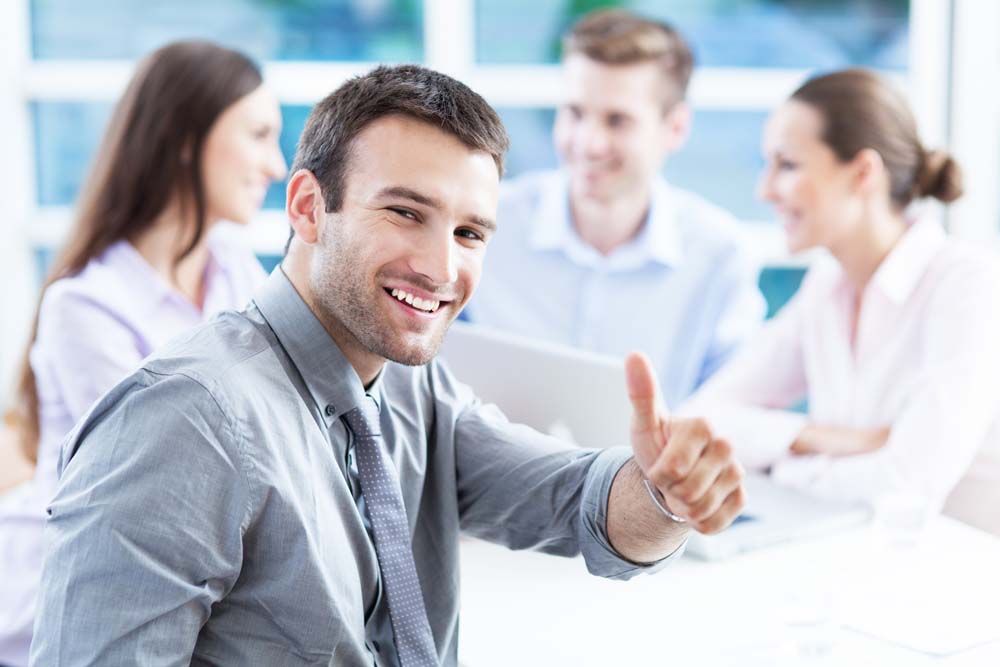 Enter a simple text
Enter your content here, the language should be concise, the theme should be clear. Enter your content here, the language should be concise, the theme should be clear.
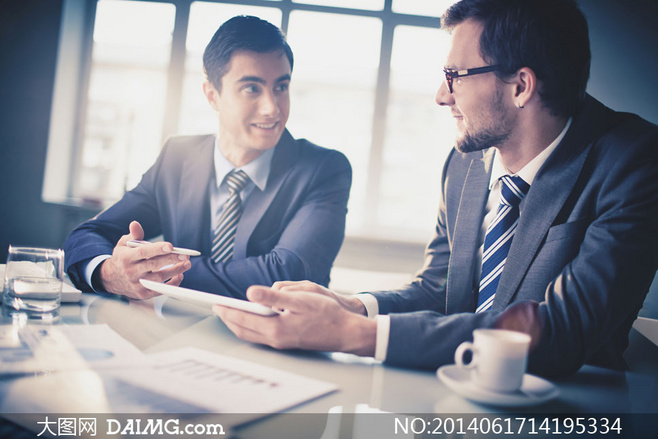 Enter a simple text
Enter your content here, the language should be concise, the theme should be clear. Enter your content here, the language should be concise, the theme should be clear.
Click to add text
Click to addText
Click here to add paragraph text Click here to add paragraph text Click here to add paragraph text Click here to add paragraph text Click here to add paragraph text
Click here to add paragraph text Click here to add paragraph text Click here to add paragraph text Click here to add paragraph text Click here to add paragraph text
Click here to add text
Click here to add text
Click here to add a title
Click here to add text
Click to add text
Click here to add paragraph text Click here to add paragraph text Click
KEYWORD
KEYWORD
Enter a simple text overview here Enter a simple word overview
Enter a simple text overview here Enter a simple word overview
01
02
03
04
Click this input title
Click this input title
Click this input title
Click this input title
Click this input text
Click this input text
Click this input text
Click this input text
KEYWORD
KEYWORD
Enter a simple text overview here Enter a simple word overview
Enter a simple text overview here Enter a simple word overview
2019Annual work
2020Annual work
Enter your content here, the language should be concise, the theme should be clear. Enter your content here, the language should be concise, the theme should be clear.
Enter your content here, the language should be concise, the theme should be clear. Enter your content here, the language should be concise, the theme should be clear.
Vs
Plan complete:30%
Plan complete:20%
Actual completions:300Million
Actual completions:200Million
Number of returns:100Million
Number of returns:100Million
Click to add a title
Click To Add The Title
KEYWORD
Enter a simple text overview here Enter a simple word overview
KEYWORD
Enter a simple text overview here Enter a simple word overview
KEYWORD
KEYWORD
KEYWORD
Enter a simple text overview here Enter a simple word overview
KEYWORD
KEYWORD
KEYWORD
Enter a simple text overview here Enter a simple word overview
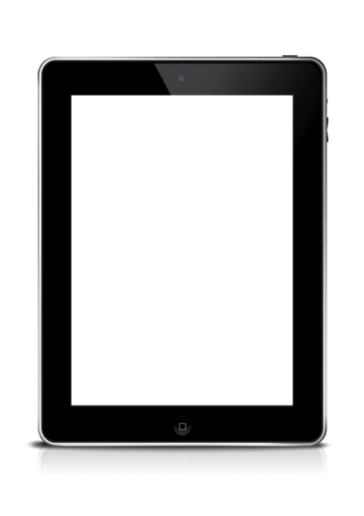 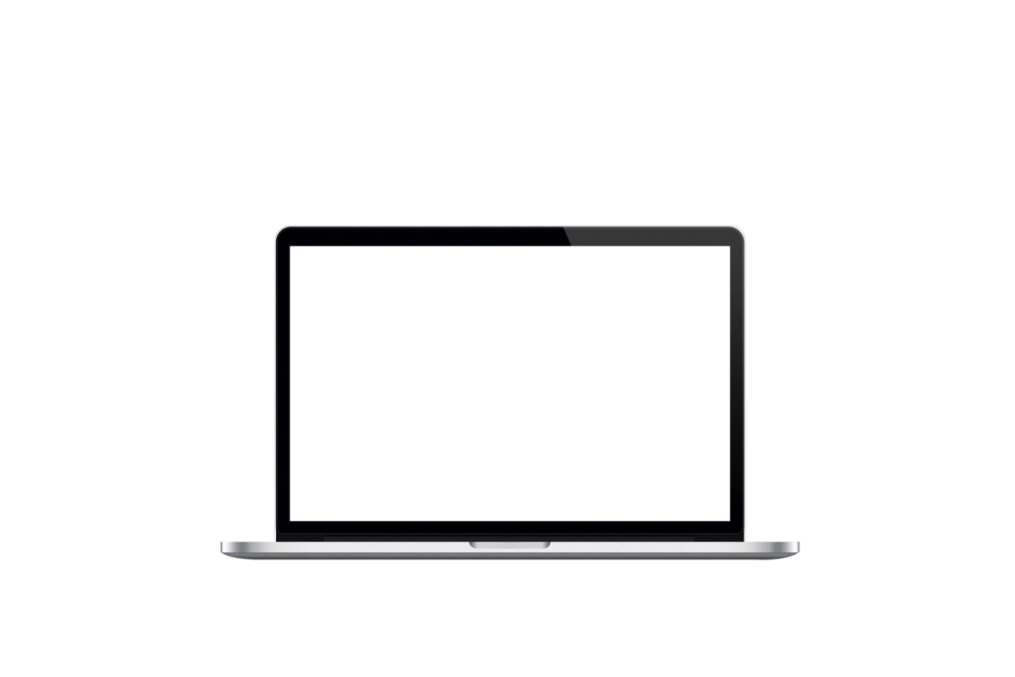 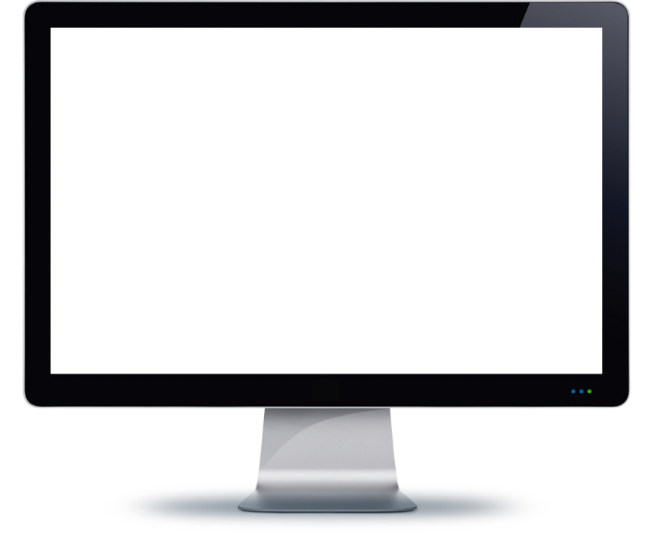 Click Here to Title
Enter your content here, the language should be concise, the theme should be clear in this input your content, the language should be concise, the theme should be distinct.
。
KEYWORD
KEYWORD
KEYWORD
KEYWORD
Enter a simple text overview here Enter a simple word overview
Enter a simple text overview here Enter a simple word overview
Enter a simple text overview here Enter a simple word overview
Enter a simple text overview here Enter a simple word overview
Add A Title
Add A Title
Add A Title
Add A Title
Click Here To Add A Title
Enter your content here, the language should be concise, the theme should be clear. Enter your content here, the language should be concise, the theme should be clear.
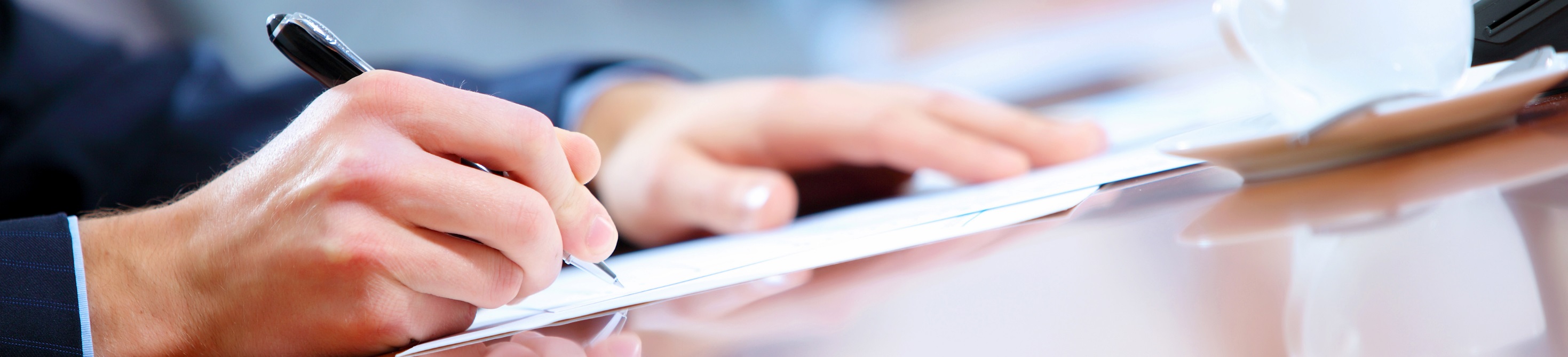 Click to add a title
Click here to add text
Click here to add text
Enter your content here, the language should be concise, the theme should be clear. Enter your content here, the language should be concise, the theme should be clear.
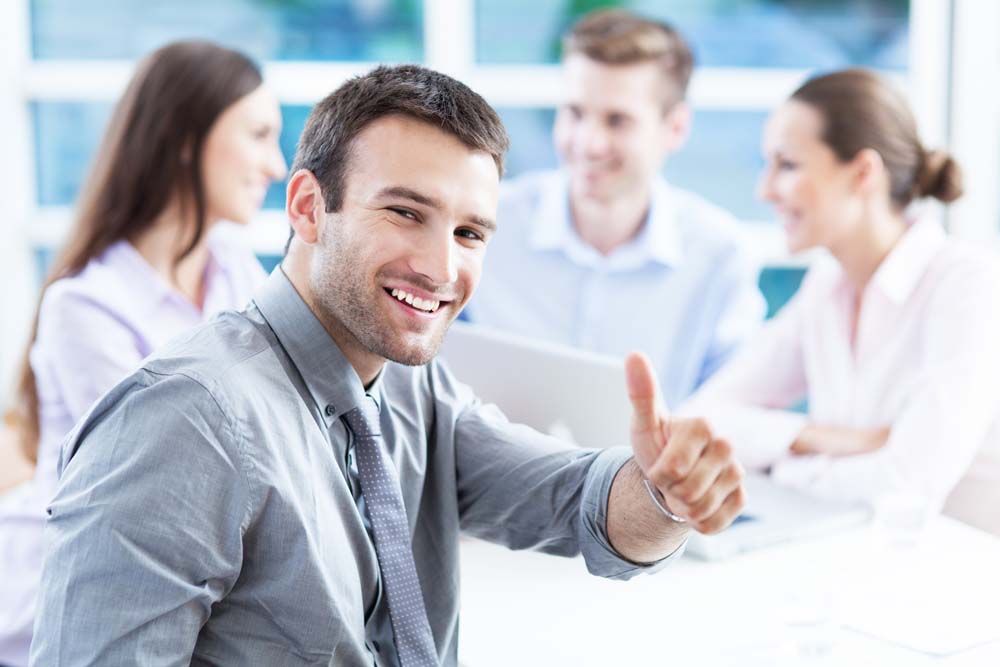 KEYWORD
Enter a simple text overview here
Enter a simple text overview here
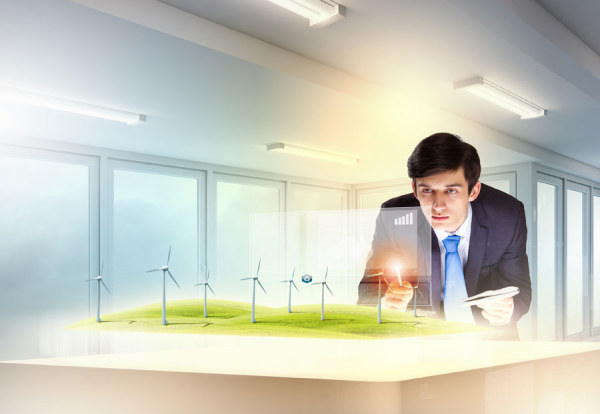 KEYWORD
Enter a simple text overview here
Enter a simple text overview here
KEYWORD
Enter a simple text overview here
Enter a simple text overview here
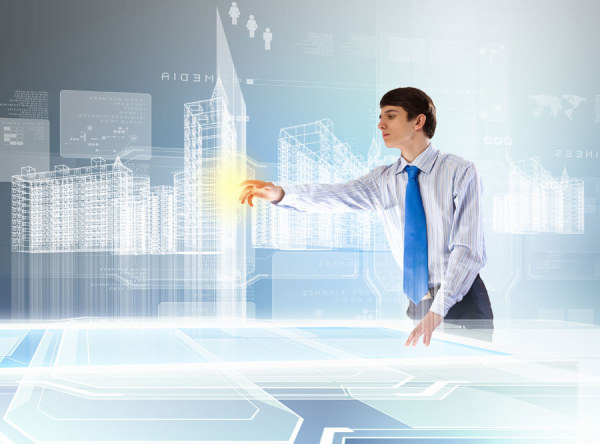 KEYWORD
Enter a simple text overview here
Enter a simple text overview here
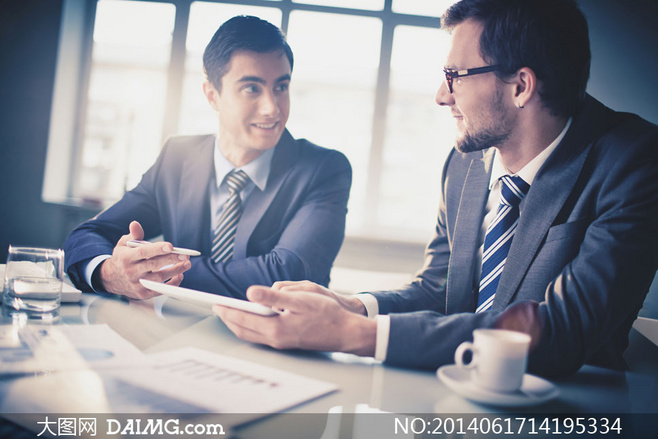 Enter your content here, the language should be concise, the theme should be clear. Enter your content here, the language should be concise, the theme should be clear.
Enter your content here, the language should be concise, the theme should be clear.
Keyword
Keyword
Keyword
Enter your content here, the language should be concise, the theme should be clear.
30%
40%
30%
Click to add text
Click to add text
Click to add text
Click to add text
Click to add text
Click to add text
KEYWORD
Enter your content here, the language should be concise, the theme should be clear. Enter your content here, the language should be concise, the theme should be clear.
LOGO
THANKS
Click to add a report title
Reporter:freeppt7.com      Time:2020
[Speaker Notes: Cover font: Fang ZhenglanTingt Black_GBK]